SECOND CONDITIONAL-TYPE II
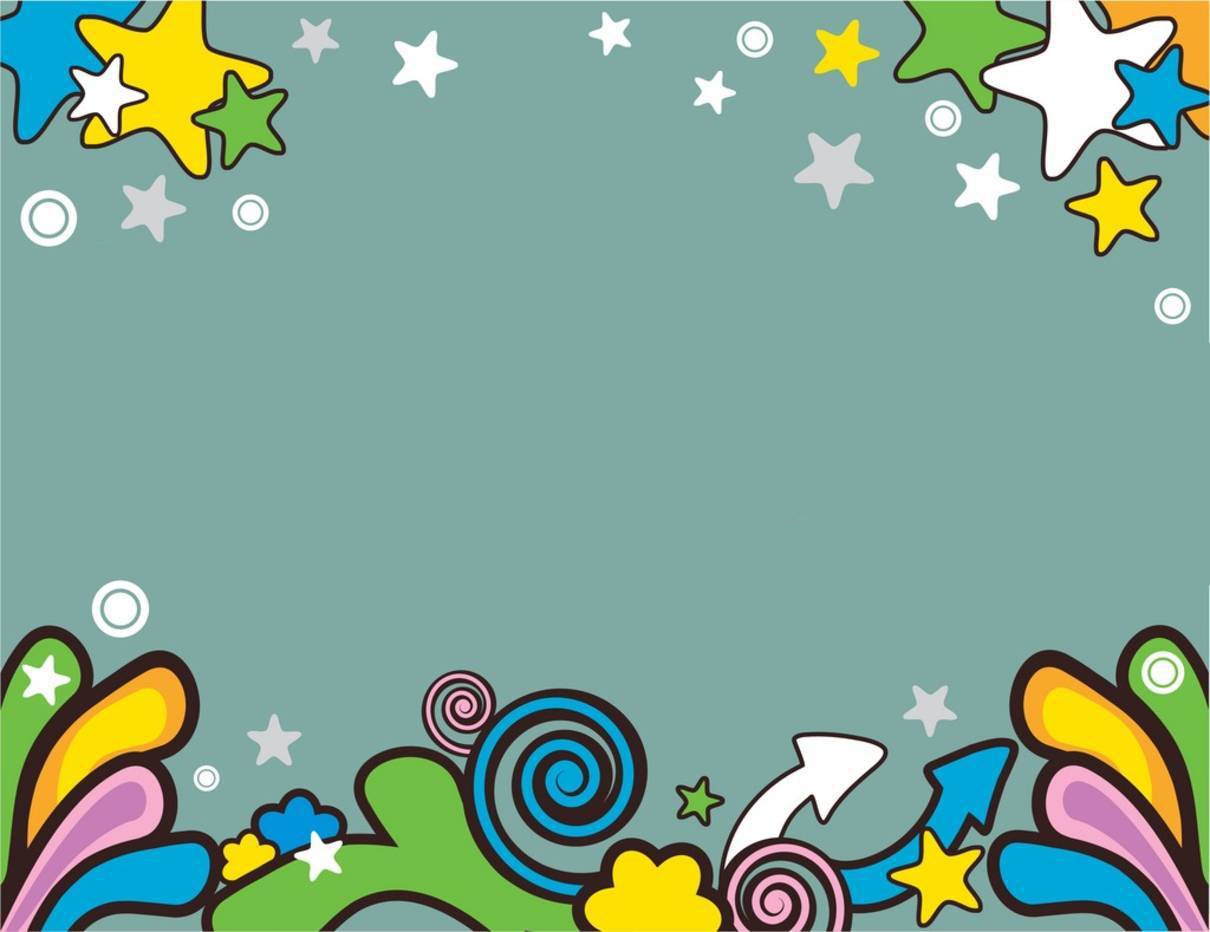 …
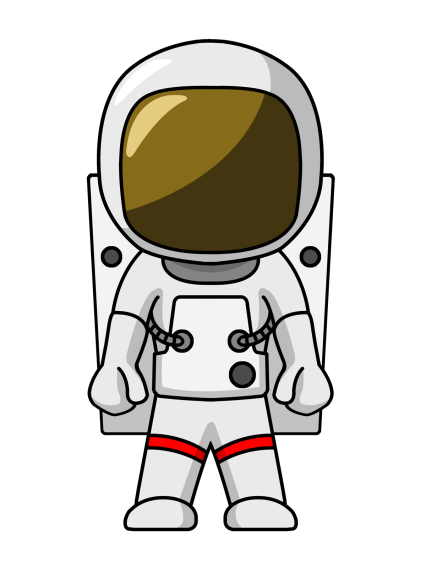 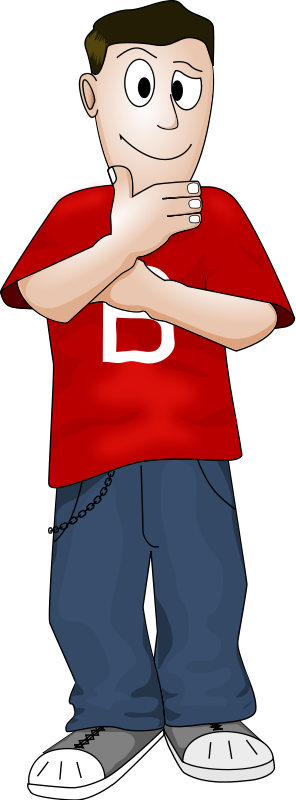 IF I WERE 
AN ASTR0NAUT…
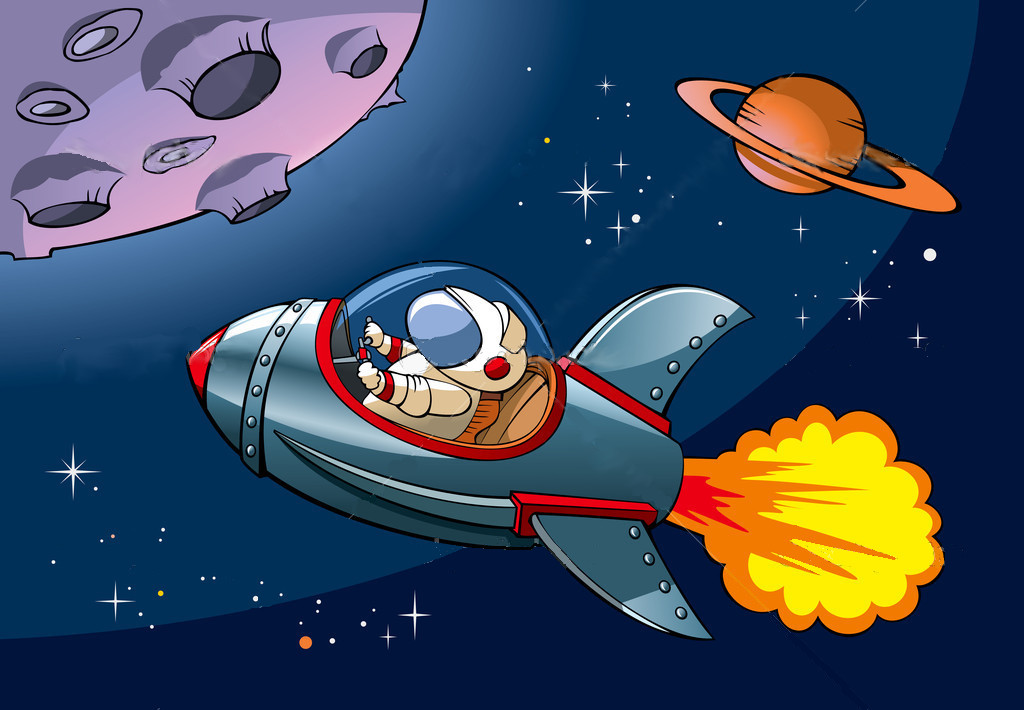 IF I WERE AN ASTRONAUT, 
I WOULD TRAVEL IN A SPACESHIP.
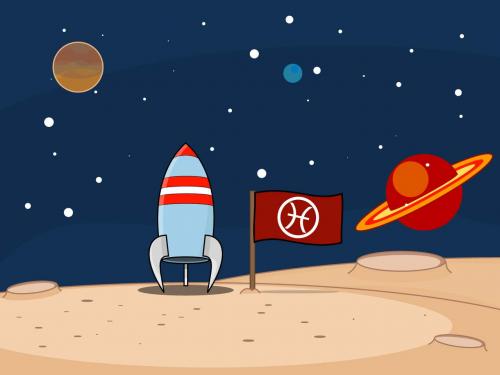 IF I TRAVELLED IN A SPACESHIP, I WOULD GO TO MARS.
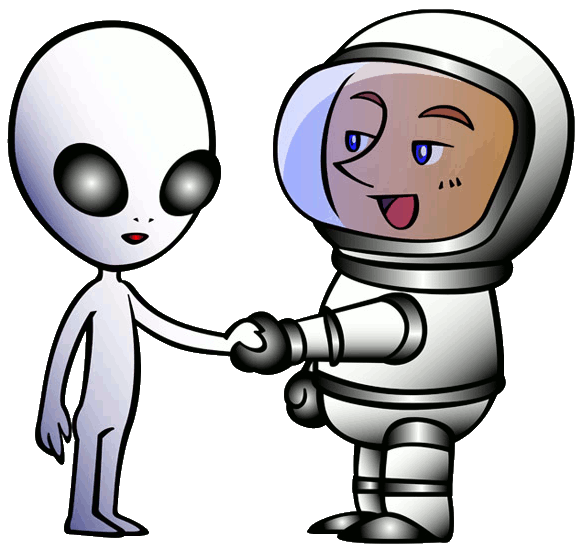 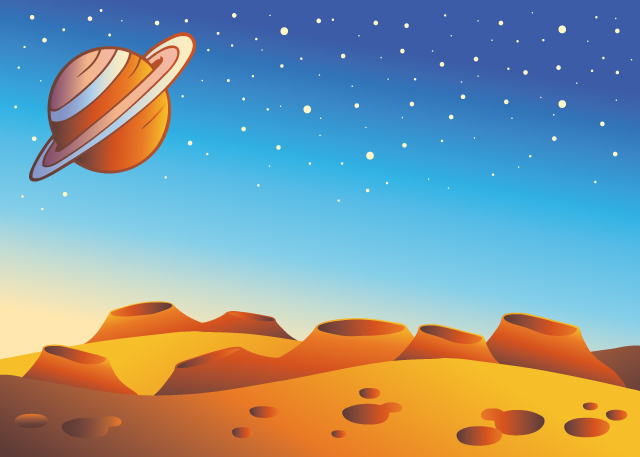 IF I WENT TO MARS,
I WOULD MEET A MARTIAN.
Nice to meet you!
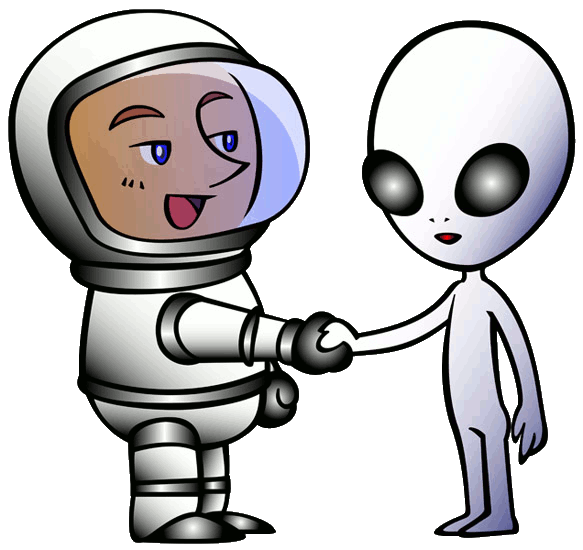 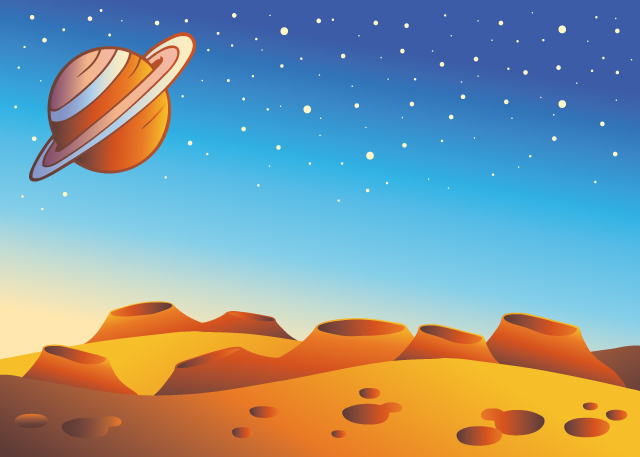 IF I MET A MARTIAN,
I WOULDN’T UNDERSTAND HIM.
?
IfI aveed
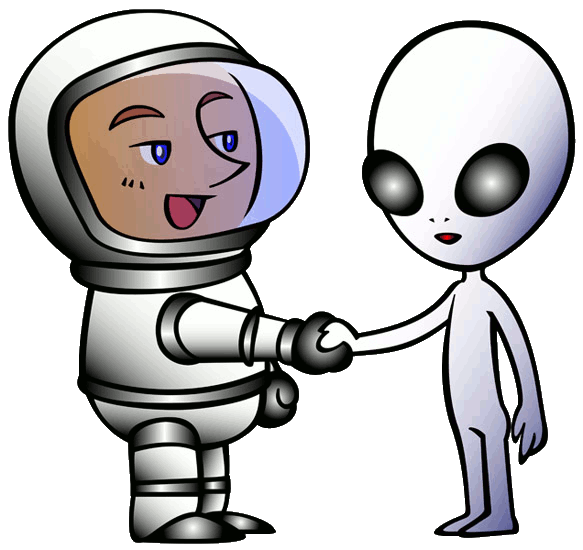 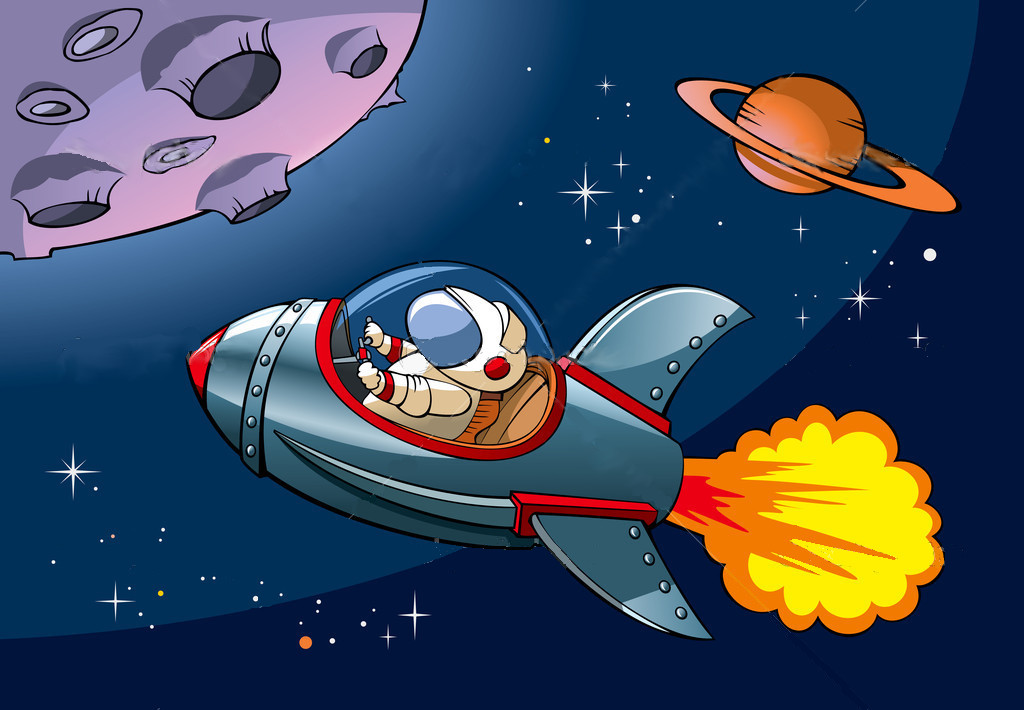 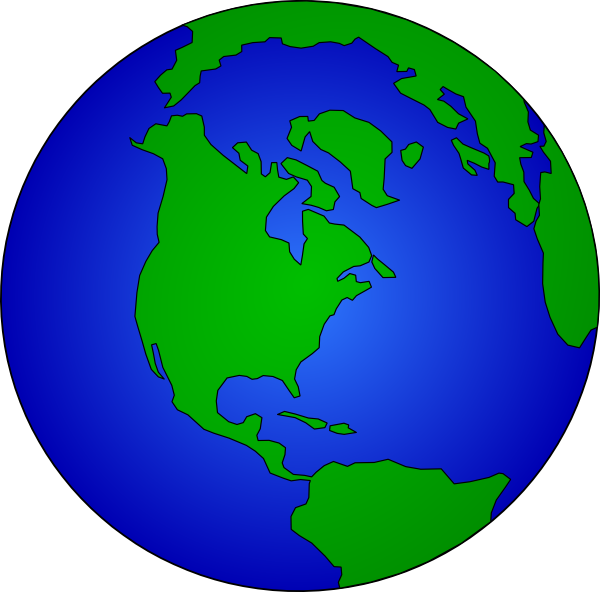 IF I DIDN’T UNDERSTAND HIM, 
I WOULD COME BACK TO THE EARTH.
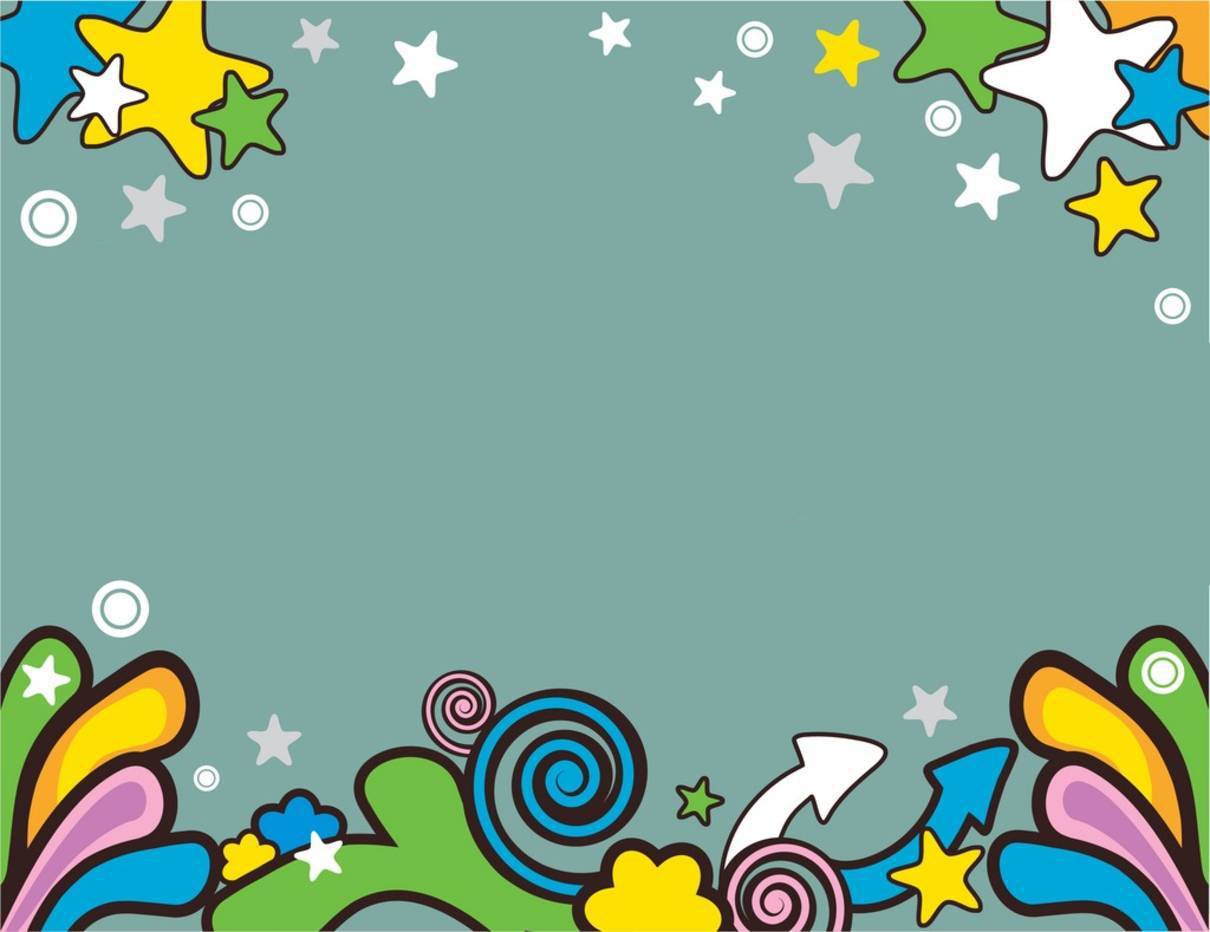 What would you do 
if you were a teacher?
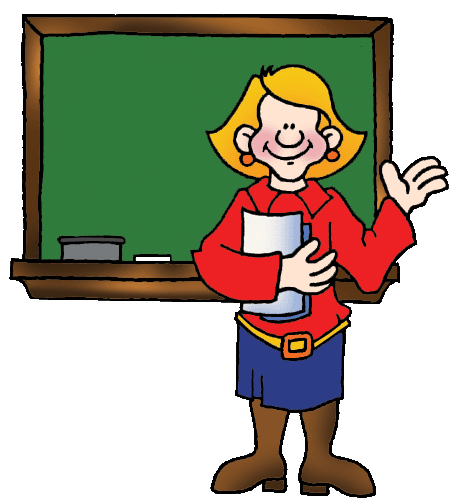 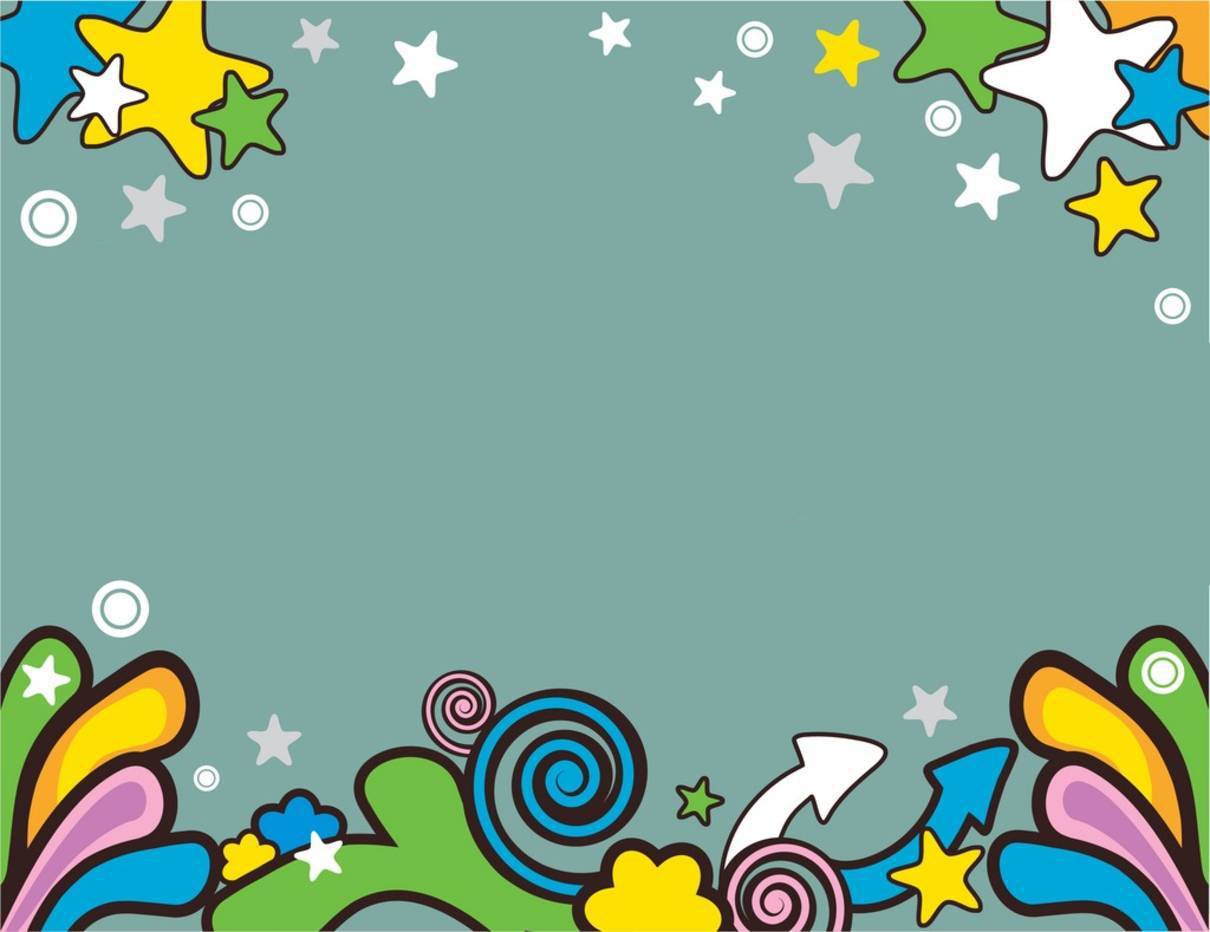 What would you do 
if you were a SCIENTIST?
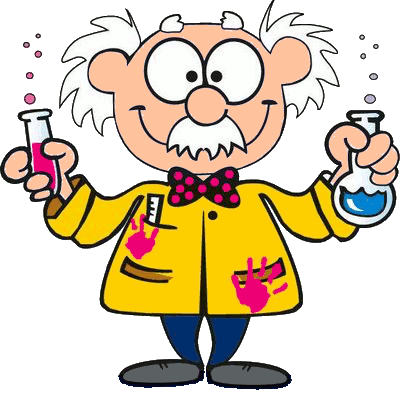 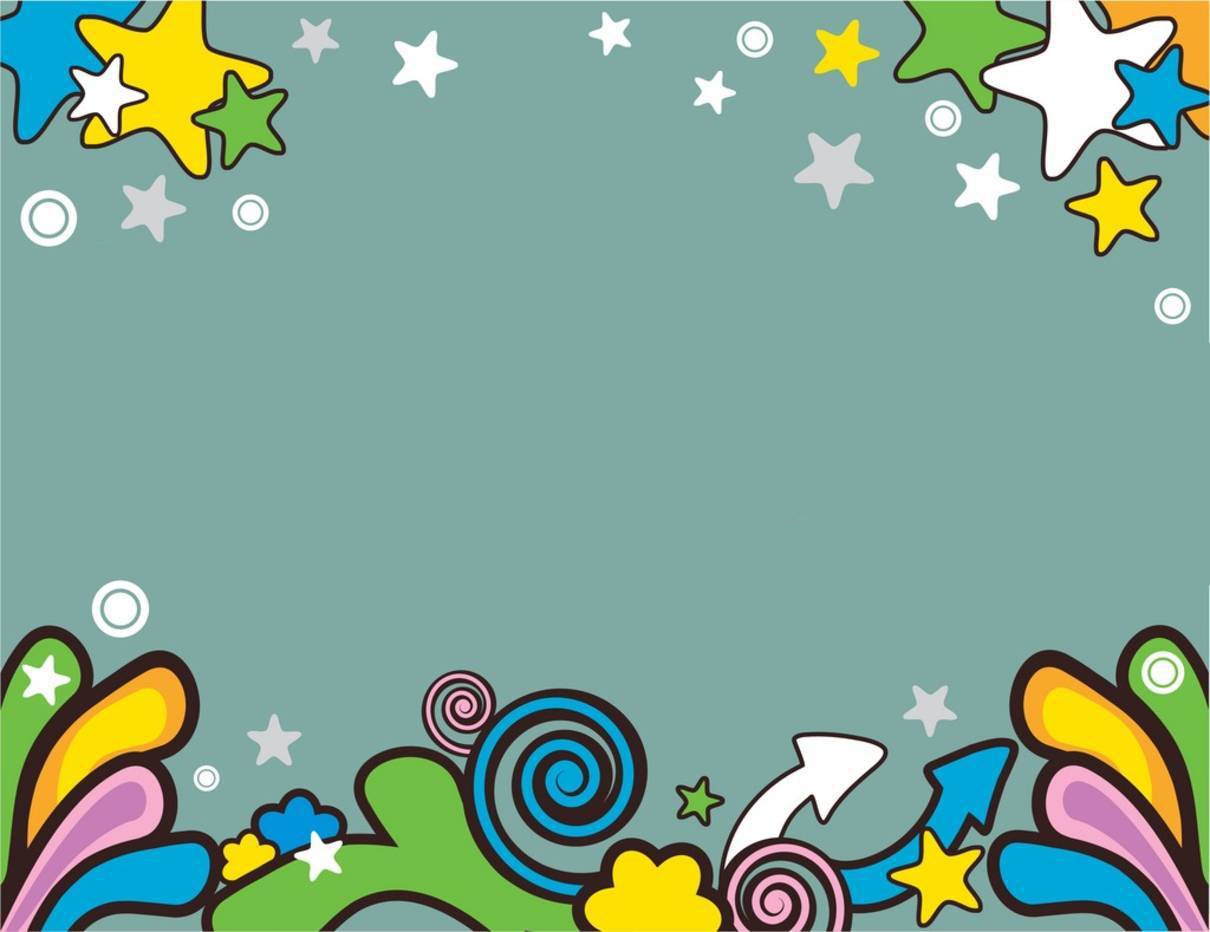 What would you do 
if you were a SAILOR?
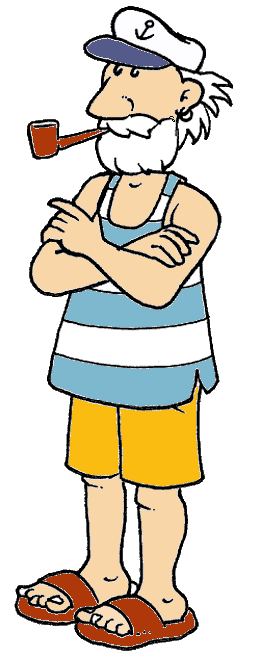 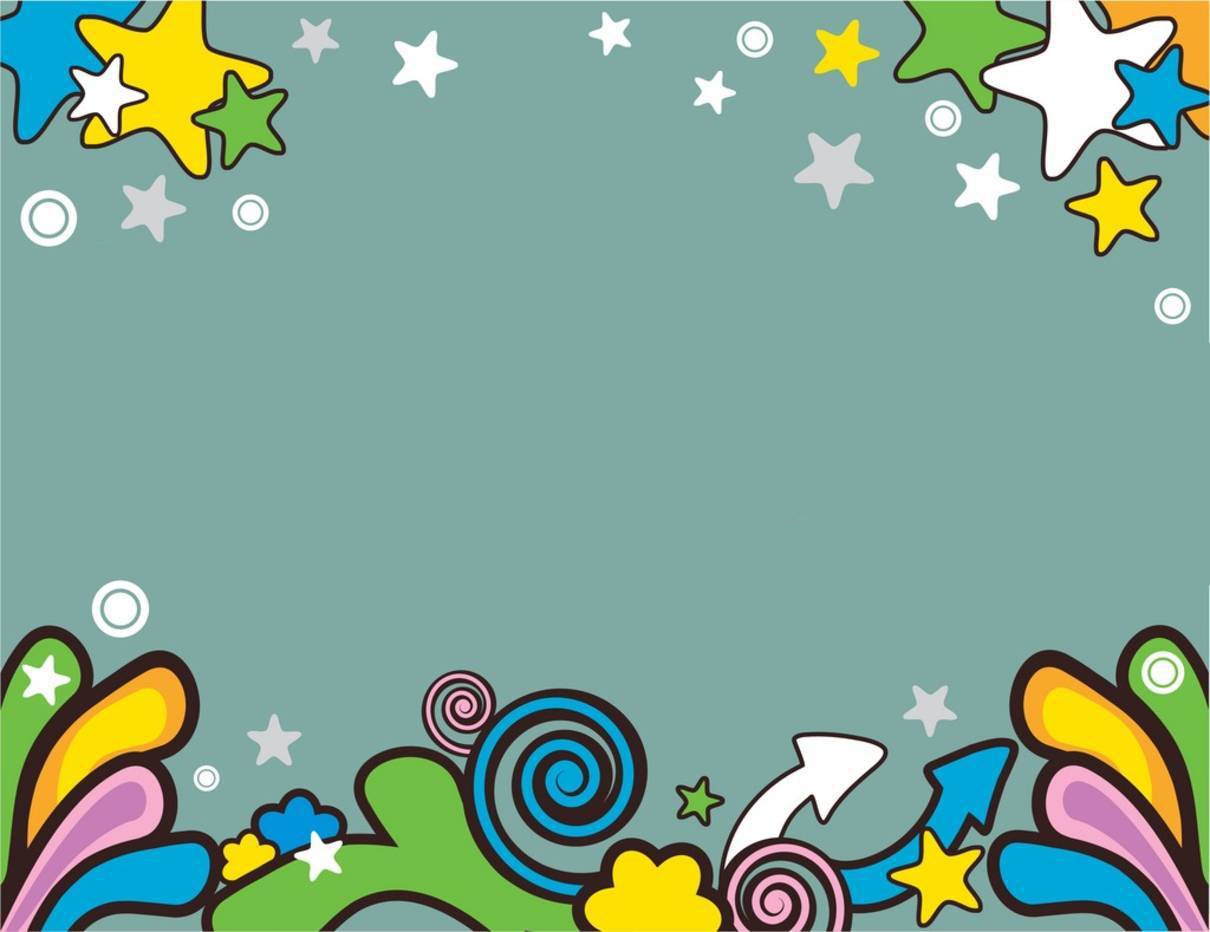 What would you do if you were rich?
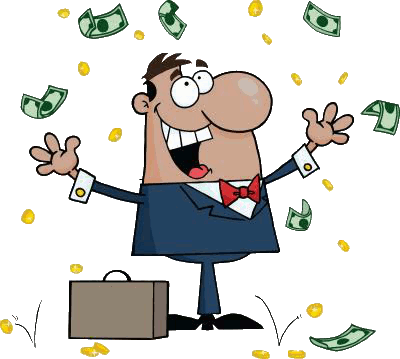 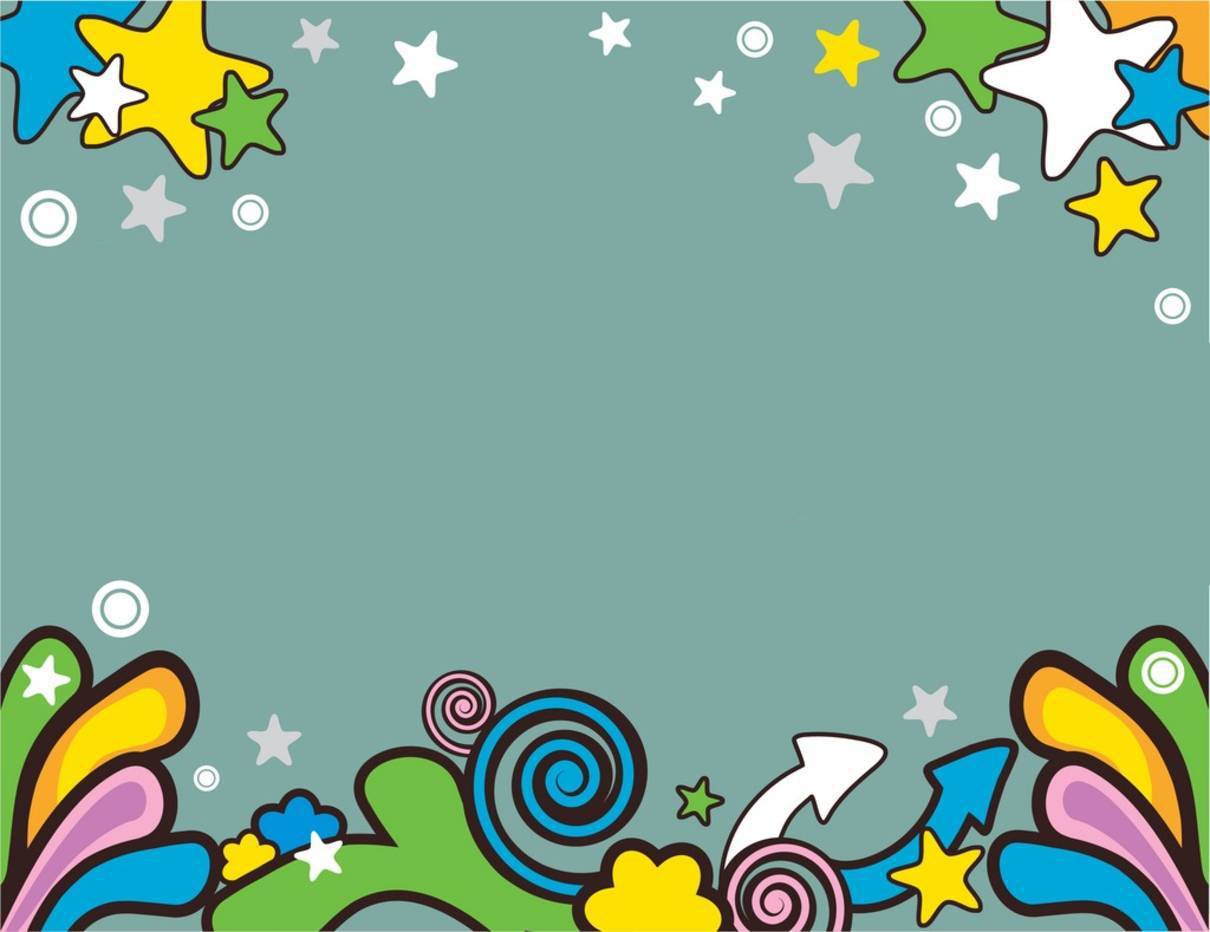 “NOT WHAT WE HAVE BUT WHAT WE ENJOY, CONSTITUTES OUR ABUNDANCE”
EPICURUS, Greek philosopher.